Krakow, Summer 2011
Adjacency Posets of
Planar Graphs


William T. Trotter
trotter@math.gatech.edu
Full Citation and Co-authors
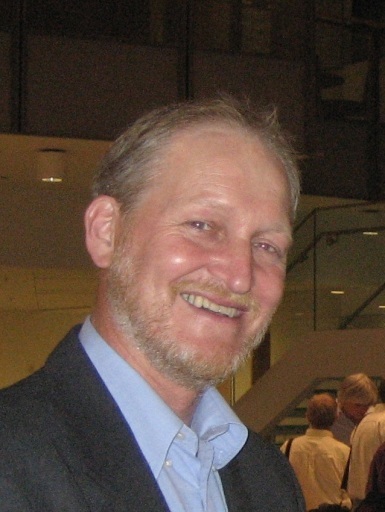 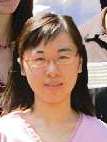 Stefan Felsner, Ching Man Li and William T. Trotter, Adjacency posets of planar graphs, Discrete Mathematics 310 (2010) 1097-1104.
Adjacency Posets of Graphs
The adjacency poset  P  of a graph  G = (V, E)  is a height  2  poset  with minimal elements  {x’:  x Î V}, maximal elements  {x’’: x Î V},  and ordering:  x’ < y’’  if and only if  xy Î  E.
Fact  The standard example Sn  is just the adjacency poset of the complete graph  Kn.
Fact  If  P  is the adjacency poset of a graph  G,  then  dim(P)  ≥  c(G).
Dimension, Height and Girth
Theorem  (Erdős) For every  g, t, there exists a graph  G  with c(G) > t and girth of  G  at least  g.

If we take the adacency poset of such a graph, we get a poset  P  of height  2  for which  dim(P) > t  and the girth of the comparability graph of  P  is at least  g.
The Trivial Bound Revisited
Fact  If  P  is the adjacency poset of a graph  G,  then  dim(P)  ≥  c(G).

Fact  If  G  is the subdivision of Kn,  then  c(G) = 2 but the dimension of the adjacency poset of  G  is
         lg lg n  +  (1/2  +  o(1)) lg lg lg n
Adjacency Posets – Natural Question
Fact  If  P  is the adjacency poset of a graph  G,  then  dim(P)  ≥  c(G) … and the inequality may be far from tight.
However, could it be true that the dimension of an adjacency poset is bounded in terms of the genus of the graph?   In particular, does there exist a constant  c  so that dim(P)  ≤  c   whenever   P  is the adjacency poset of a planar graph?
The Answer is Yes!!
Theorem (Felsner, Li, Trotter)   If  P is the adjacency poset of a planar graph, then  dim (P) ≤ 8.
Proof (Outline) We establish the weaker bound of 10, leaving it as an exercise to show how this can be further reduced to 8.  Note that we may assume the graph  G  is maximal planar, i.e., a triangulation.
Start with a  4-coloring of the vertices of  G.  Then for each color  i, take a linear extension  Ci  that puts  x’  over  y’’  when  x  and  y  both have color  i.
Outline of the Proof - Continued
Then take a Schnyder labeling.  For each  i  in {0, 1, 2}, we take  two linear extensions  Li  and  Mi.  When  y  is in the interior of the region  Ri(x), we put  x’  over  y’’  in Li and we put  y’  over  x’’  in  Mi.
We leave it as an exercise to show that each of the  10 linear extensions  C1, C2, C3, C4, L0, M0, L1, M1, L2, M2  exist and that they form a realizer.
To improve this bound to  8, we provide the following hint:  Among the last  6  linear extensions, the goal is to eliminate the last  2.  This is accomplished by judiciously doing the reversals they are responsible for in piecemeal fashion among the first  4 extensions.
Outerplanar Graphs
Theorem (Felsner, Li, Trotter)   If  P is the adjacency poset of an outerplanar graph, then  dim (P) ≤ 5.
We leave the proof as as exercise, as it is an easy modification of the proof for planar graphs.  Recall that outerplanar graphs are three colorable.  Also, you take advantage of the fact that the Schnyder labellings and resulting regions are relatively simple for outerplanar graphs.  Also note that one first proves a weaker bound of  7  and then eliminates  2.
Outerplanar Graphs – Lower Bound
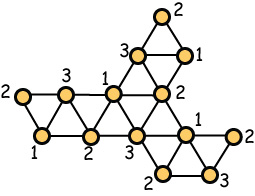 Fact   The dimension of the adjacency poset of this outerplanar graph is  4.
Sketch of the Proof
Consider the adjacency poset of the outerplanar graph on the preceding slide and suppose that  L1, L2 and L3  form a realizer.   Also take a  3-coloring of the graph.  WLOG, if vertex  x  has color  i, then  x’  is over  x’’  in  Li.   Then show by induction that if  x  and  y  both have color  i, then  x’  is over  y’’  in  Li.  Then consider vertices with colors  2  and  3.  Then  L2  and  L3  must reverse all pairs  (x’, y’’)  where  x  and  y  have distinct colors from  {2, 3}.   But among such, you can find a “spider with toes,”  a  9-element height  2  poset with interval dimension  3.
The Lower Bound for Planar Graphs
We know of no better bound than the trivial one obtained by attaching a vertex  x  to the outerplanar graph shown previously.  Now one linear extension is required to put  x’  over  x’’  and four additional extensions are required to reverse the remaining critical pairs.

But ironically, for bipartite planar graphs, we can say much more, but now we need the extensions of Schnyder’s work as developed by Brightwell and WTT.
Planar Multigraphs
Vertex-Edge-Face Posets
Theorem (Brightwell and Trotter, 1993):  Let  D  be a non-crossing drawing of a planar multigraph  G, and let  P  be the vertex-edge-face poset determined by  D.  Then  dim(P) ≤ 4.

    Different drawings may determine posets with different dimensions.
Bipartite Planar Graphs
Theorem (Felsner, Li, Trotter)   If  P is the adjacency poset of a bipartite planar graph, then  dim (P) ≤ 4.

Corollary (Felsner, Li, Trotter)  If  P  has height  2  and the cover graph of  P  is planar, then  dim(P) ≤ 4.

Fact  Both results are best possible.
Maximal Elements as Faces
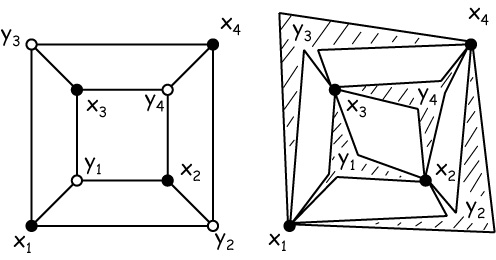 Adjacency Posets and Genus
Theorem (Felsner, Li, Trotter, 2010) If the acyclic chromatic number of  G  is  a, the dimension of the adjacency poset of  G  is  at most  3a(a-1)/2. 
Theorem (Alon, Mohar, Sanders, 1996)   The acyclic chromatic number of a graph of genus  g  is  O(g 4/7).
Corollary  For every  g, there exists a constant  c(g)  so that  if  P is the adjacency poset of a graph of genus  g, then  dim (P) ≤ c(g).